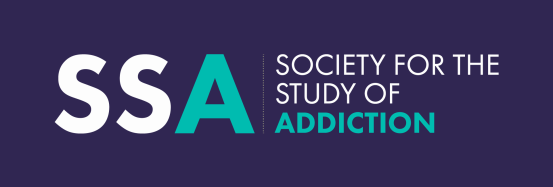 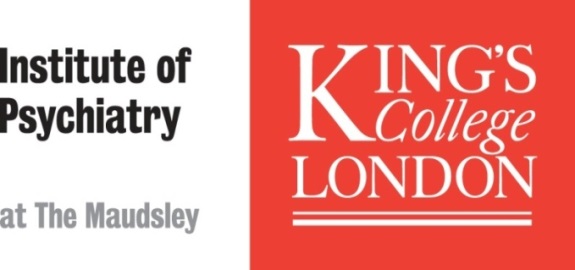 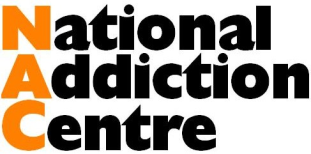 Telephone delivered contingency management to promote behaviour change in addiction treatment
Carol-Ann Getty
PhD Student
Addictions Department, KCL

Supervisors: Dr Nicola Metrebian, Professor Michael Lynskey, Dr Tim Weaver
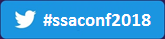 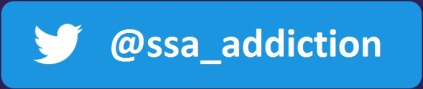 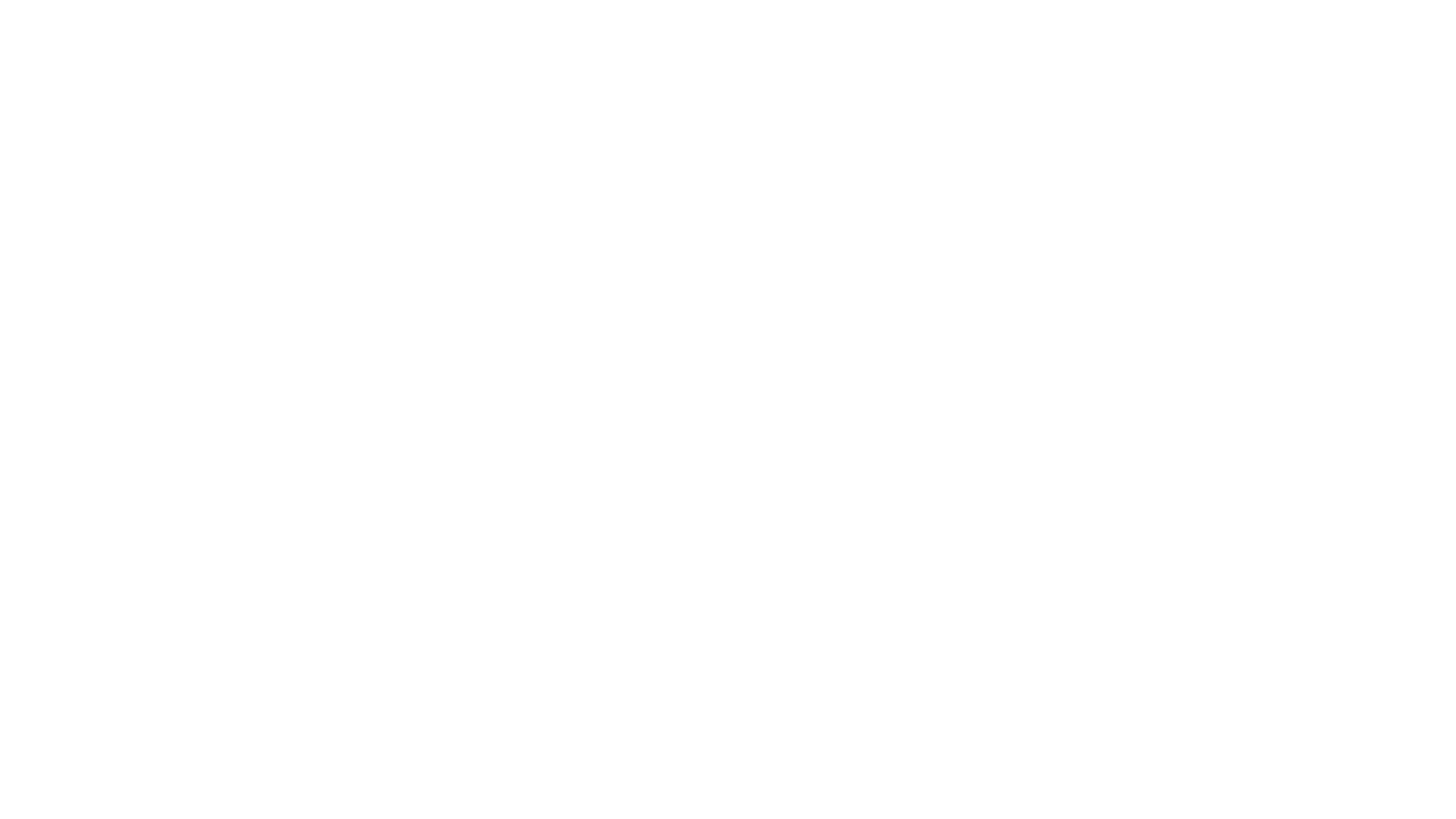 Behaviour modification
Operant conditioning
Systematic application of behavioural consequences to promote change in drug use or other therapeutic goals
Treat addictions to virtually every substance (Petry, 2006)
Contingency Management
[Speaker Notes: Contingency management interventions, based on the principles of operant conditioning, involve the systematic application of behavioural consequences to promote changes in drug use or other therapeutic goals. 
Briefly, CM interventions promote behaviour change through the use of contingencies, and these contingencies are typically positive reinforcement, which have a reinforcing consequence such as money or vouchers upon meeting a therapeutic goal. 
Contingency management interventions have been used to promote behaviour change such as medication adherence, engagement in treatment or attendance in therapy sessions and abstinence for virtually every substance (Petry, 2006). 

To ensure maximum effectiveness, there are several key principles of contingency management that must be satisfied.
Clearly defined target behaviour 
The treatment team must clearly identify what outcome it wants the client to achieve. Examples are abstinence from a specified drug, compliance with clinic appointments and social activities consistent with a drug-free lifestyle. 
Regular monitoring of target behaviours 
The treatment team must ensure that the behaviours being targeted are regularly and unambiguously assessed – for example, if the target behaviour is abstinence from a particular drug, regular urine analysis would be undertaken. 
Reinforcement 
The reinforcer must be desirable to the patient.
Reward contingent on attainment of target behaviours 
Rewards must be consistently delivered when target behaviours are demonstrated (for example a negative urine test for cocaine). Rewards are withheld when target behaviours are not achieved (for example a positive urine test for cocaine).]
What’s the problem…?
Frequent and objective monitoring
Burdensome on clinic staff and patients
Geographical limitations
Financial restrictions
Delivering CM by mobile telephone
Low cost, non resource intensive
Greater accessibility
Consistent monitoring of behaviour
Immediate delivery of reinforcer
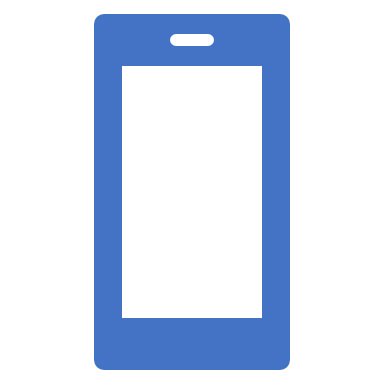 [Speaker Notes: Despite the promise of CM interventions, there are challenges and barriers impeding their implementation within clinical settings. 
CM interventions require frequent monitoring of behaviour change and differential delivery of incentives making their implementation resource intensive and burdensome for clinical staff. 
Within the drug services, barriers to implementation are due to large staff caseloads, high rates of clinical staff turnover and limited financial resources

One way to provide broader, low cost, flexible access to CM interventions is to deliver them by telephone. 
Remote delivery of CM interventions have been developed to overcome the need for clinic monitoring and have been used to promote abstinence behaviours and encourage engagement in health-related behaviours
Telephones enable greater accessibility to therapeutic support as it can be delivered remotely without the need for recurrent attendance at clinical services. They minimise issues of staffing, resources, and access. 
In addition, they allow for individuals who might not normally access a treatment service to be reached, to monitor or encourage individuals to attend, and allow for services to stay in contact with patients over a longer period to support recovery and provide an early warning of relapse  

This is a very novel and new concept here in the UK. So the first thing I had to do was to explore the current state of the field and assess the evidence base for telephone delivered CM.]
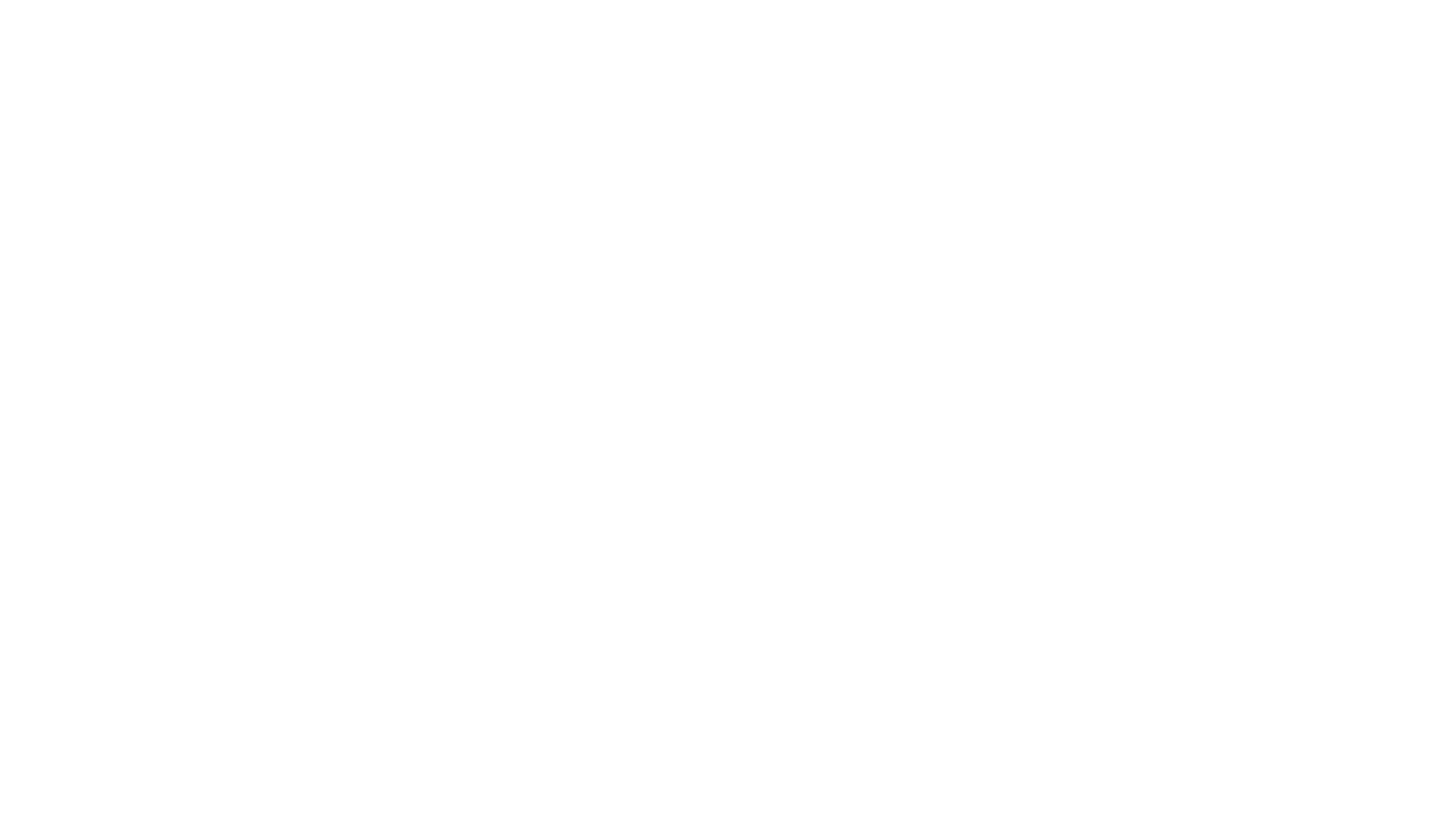 Does telephone delivered contingency management promote treatment adherence and/or abstinence in individuals with substance use disorders?
83% used mobile telephones to monitor behaviour (e.g. BrAC)





66% used mobile telephones to deliver reinforcement
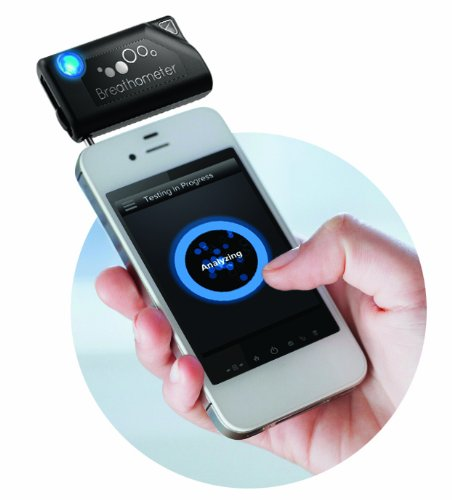 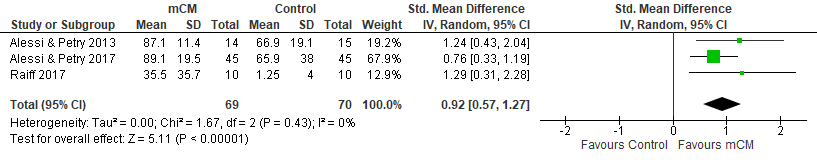 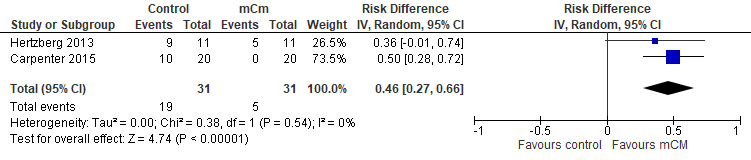 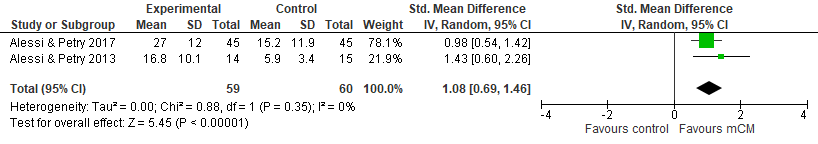 [Speaker Notes: I conducted a systematic review and meta-analysis to look at the body of literature available and assess the evidence for the effectiveness of telephone-delivered CM to promote abstinence and treatment adherence among individuals in substance use treatment.
The review was carried out in accordance with the PRISMA statement. 
Keyword search of the following online databases; PsychINFO, CINAHL, MEDLINE PubMed, CENTRAL, Embase. 
Randomised controlled trials (RCTs) that compare telephone delivered Contingency Management interventions with other treatment interventions or treatment as usual, and within subject designs comparing no intervention/ baseline with an intervention phase were included.
I only included reports that used mobile telephones to (a) accomplish one or both of the main elements of incentives interventions (monitoring behaviour, delivering incentives remotely) and (b) used incentives to encourage treatment adherence and abstinence. 

What I found was not surprising.
There a very few studies
And the ones I did find were conducted in the States – a couple within the same research team!
Also not surprising, was that when principles of CM are put in place, regardless of delivery means, they yield positive results. 
I pooled the data into three meta-analyses based on the outcomes, and as you can see, the random effects meta-analyses indicates that the CM conditions performed significantly better than the non-CM conditions.

So where does this leave us?
Well…. current research suggests that mobile telephones may offer an alternative and more practical means to deliver CM interventions. This needs developed in the UK, but first, we need to ascertain the feasibility and acceptability among service providers and patients. So my next step is to do just that!]
Why, and how, does telephone delivered contingency management promote treatment adherence in addiction services? A Process Evaluation
Patients’ and healthcare providers experience and acceptance
‘Active ingredients’ determining the impact of these intervention
Mixed methods process evaluation
 Understand the functioning of an intervention
 TIES trial: Telephone delivered Incentives for Encouraging 	adherence to Supervised methadone consumption
 Qualitative interviews and quantitative assessments
Patients (N=20)
Healthcare providers (N=6)
Integrated Technology Acceptance Model (Raiff et al., 2013)
Treatment Acceptability (Wilson et al., 2004)
Therapeutic Alliance
[Speaker Notes: I will explore the key factors and mechanisms that are thought to be responsible in determining the efficacy of mobile telephone delivered CM interventions, including their acceptability among health care providers and service users and the feasibility of their implementation in routine practice. 
Little is known about the ‘active ingredients’ of these interventions and the circumstances and key mechanisms that are involved in determining when these are effective and when they are not.
Using a mixed methods approach, I will conduct a process evaluation, consistent with MRC guidance on the evaluation of complex interventions.
I will interview 20 patients who are receiving telephone delivered CM as part of an existing NIHR trial, known as the TIES trial, which is being conducted by my supervisor. 
These interviews will enable me to explore the four components of process evaluations to develop an understanding of the functioning of the intervention
Implementation: resources and processes required to enable delivery of the intervention and the quantity and quality of what is delivered
Mechanisms of impact: how the active components of the intervention work to promote change, and how participants interact with the intervention
Contextual factors: external to the intervention, which may influence its implementation or whether its mechanisms of impact act as intended
Outcomes: those brought about by the specific key components of the intervention.]
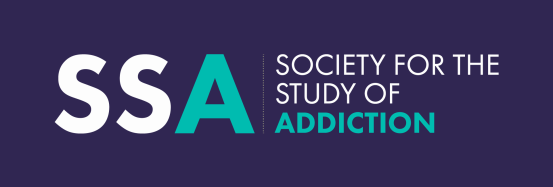 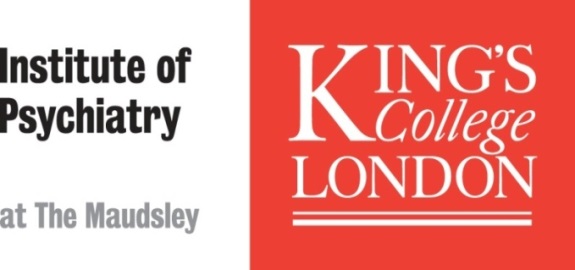 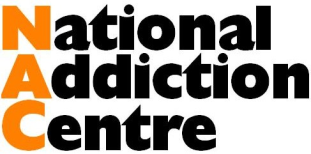 Carol-Ann Getty
PhD Student
Addictions Department, KCL
Thank you!
carol-ann.1.getty@kcl.ac.uk
References
Petry, N. M. (2006). Contingency management treatments. The British Journal of Psychiatry, 189(2), 97-98.
Moore, G. F., Audrey, S., Barker, M., Bond, L., Bonell, C., Hardeman, W., ... & Baird, J. (2015). Process evaluation of complex interventions: Medical Research Council guidance. bmj, 350, h1258.
Wilson EV, & Lankton, N. K. Modeling patients' acceptance of provider-delivered ehealth. Journal of the American Medical Informatics Association. 2004;11(4), 241-248. 
Raiff BR, Jarvis, B. P., Turturici, M., & Dallery, J. Acceptability of an internet-based contingency management intervention for smoking cessation: Views of smokers, nonsmokers, and healthcare professionals. . Experimental and clinical psychopharmacology. 2013;21(3), 204.
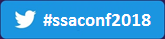 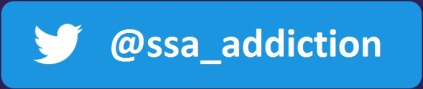